Solving the Latinx Physician Shortage
Yohualli B. Anaya, MD, MPH
Assistant Clinical Professor
Department of Family Medicine
David Geffen School of Medicine | UCLA
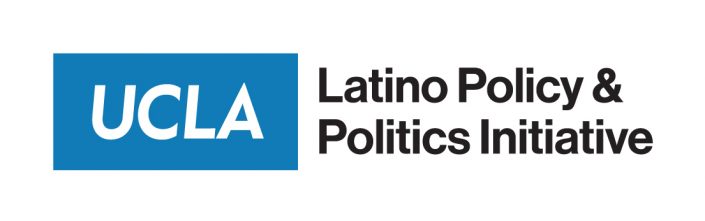 Composition of Medical School GraduatesLatinos Make Up 40% of the CA Population But only 11% of MD Graduates
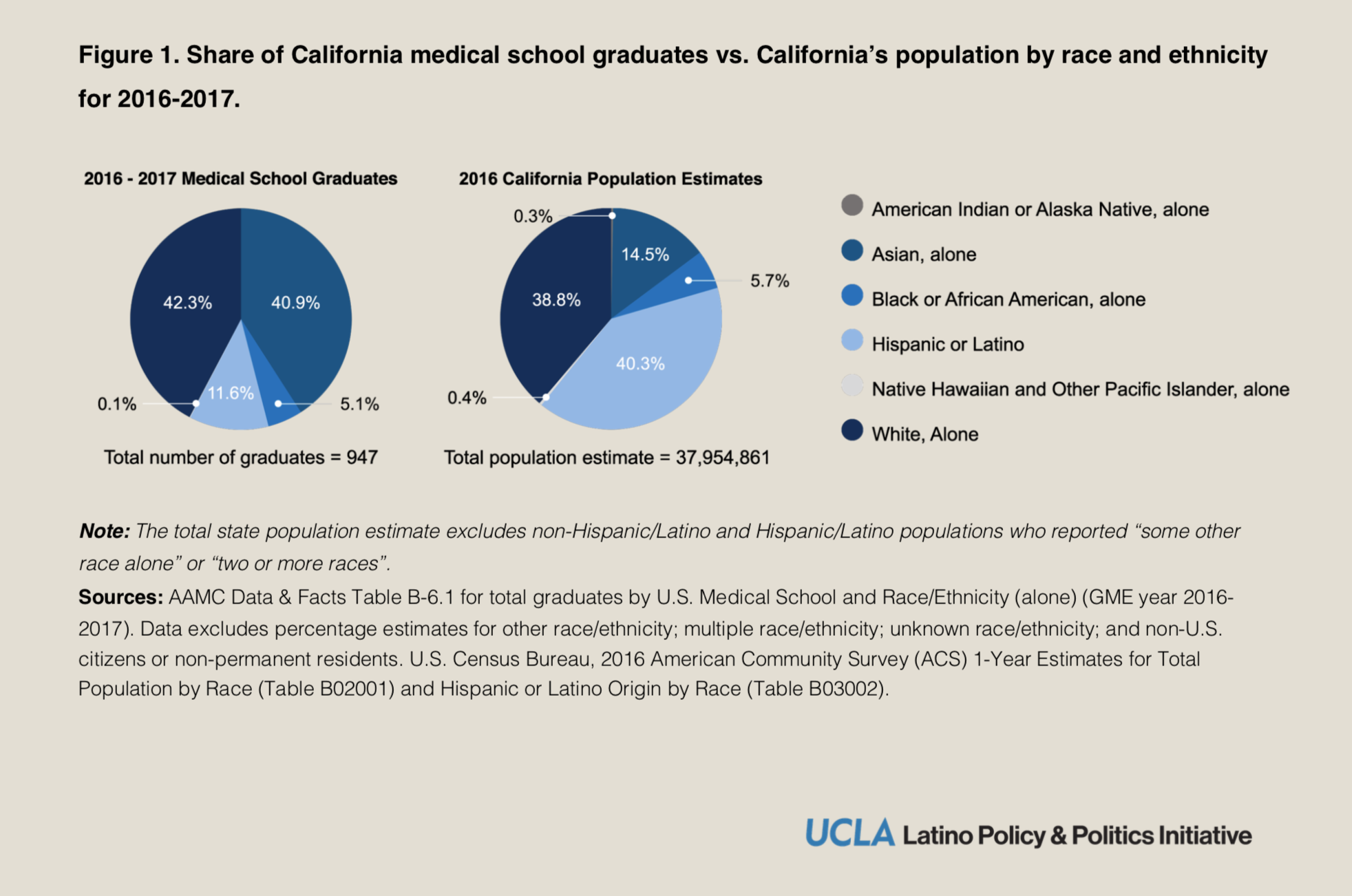 Medical school graduates data source: AAMC Data & Facts Table B-6.1 for total graduates by U.S. Medical School and Race/Ethnicity (alone) (GME year 2016-2017). Data excludes percentage estimates for other race/ethnicity; multiple race/ethnicity; unknown race/ethnicity; and non-U.S. citizens or non-permanent residents. 
Population estimate data source: U.S. Census Bureau, 2016 American Community Survey (ACS) 1-Year Estimates for Total Population by Race (Table B02001) and Hispanic or Latino Origin by Race (Table B03002). Note: The total state population estimate excludes non-Hispanic/Latino and Hispanic/Latino populations who reported “some other race alone” or “two or more races”.
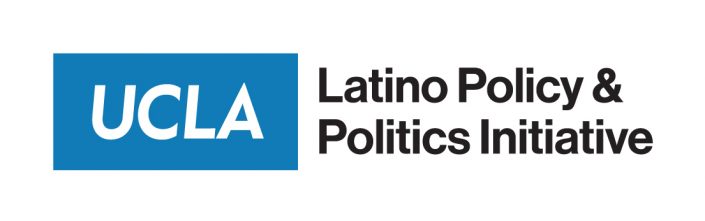 ‹#›
Latino Resident Physician Shortage
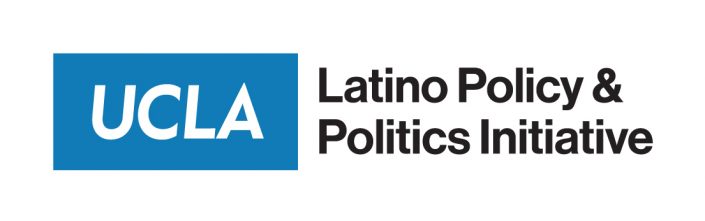 ‹#›
California’s Language Concordance MismatchClear Evidence for Increasing Physician Diversity
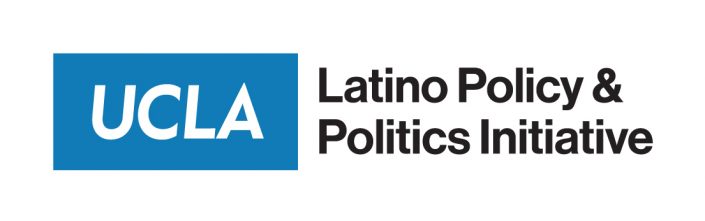 ‹#›
The Underrepresentation of Latino Physicians in California Compared to the Supply of NHW Physicians
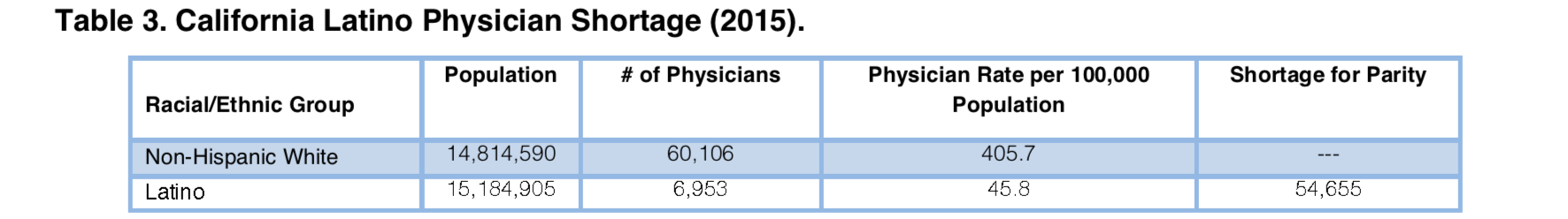 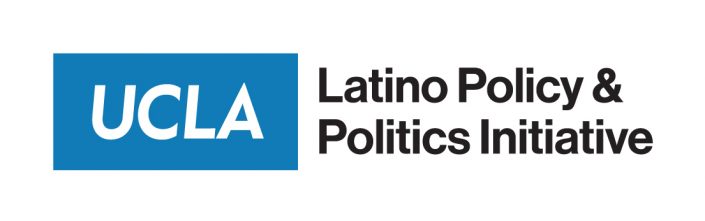 ‹#›
[Speaker Notes: California Northstate University College of Medicine (CNUCOM)
M.D.
First U.S. private, for-profit medical school (est. 2015).]
5 Centuries to Reach ParityHow Long It Will Take To Address California’s Latino Physician Shortage
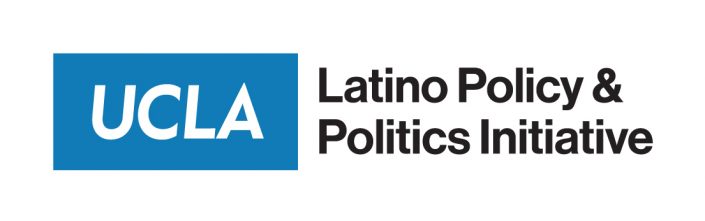 ‹#›
Policy Solutions
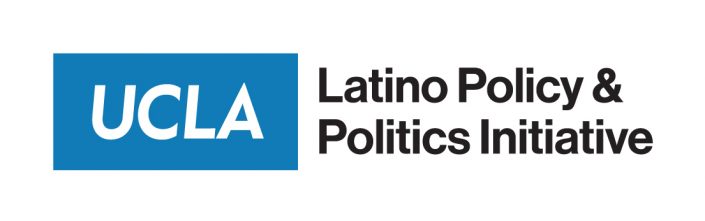 ‹#›
Policy Recommendations to Increase URMs in Medicine
Increase financial resources available to support prospective URM physicians
Expand loan repayment programs and scholarships to ease the financial burden of medical education, particularly for language-capable students, trainees, and physicians. 
Address academic and structural disadvantages by
Coordinating and expanding Pipeline Programs 
Recruit and prepare students from underrepresented and low-income backgrounds and provide opportunities
Increase funding to support the expansion of pipeline programs
Fund systematic evaluation, collect and disseminate best practices
Pursue institutional partnerships to provide academic support, advising, and health career development support.
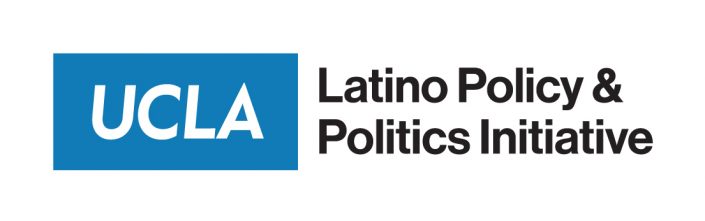 ‹#›
Policy Recommendations to Increase URMs in Medicine
Increase recruitment and training of linguistically capable students and residents 
Protect the ability of active physicians, medical students, and residents who depend on the DACA program to study and practice medicine in the U.S. 
Ensure medical schools continue to consider students for admission regardless of undocumented or DACA status. 
Advocate against the termination of DACA.
Incentivize medical schools to prioritize the matriculation of linguistically capable students and students specifically interested in pursuing primary care in underserved areas. 
Ensure their success: appropriate support of traditionally disadvantaged students
Protect Song-Brown Physician-Training Program funding
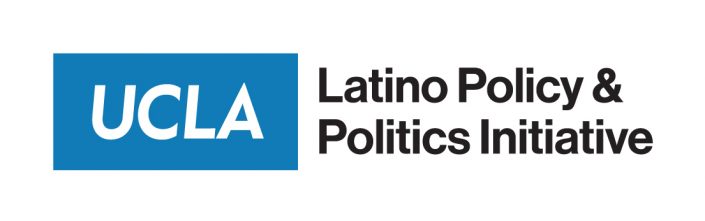 ‹#›
Policy Recommendations to Increase URMs in Medicine
Incentivize practice in linguistically underserved regions 
Incentivize medical students who pursue primary care by providing financial support.
Institute a health professional shortage area designation for language gap areas. 
Incentivize bilingual trainees and physicians
Retain & support primary care physicians in language gap areas.
Residency slots: encourage expansion in programs that serve language gap areas.
Song-Brown 
Increase funding support IMG training programs that bolster match competitiveness for linguistically-capable IMGs.
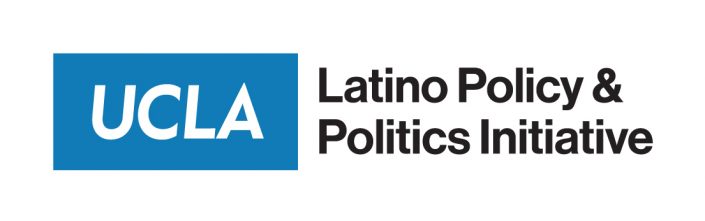 ‹#›
Final Thoughts
‹#›
Acknowledgements
Support and funding for this research was provided by the Center for the Study of Latino Health and Culture (CESLAC) at the David Geffen School of Medicine UCLA and the Latino Policy and Politics Initiative (LPPI) at UCLA.
CAL-IHEA, for hosting this event.
The authors’ views and recommendations do not necessarily represent those of CESLAC, LPPI, Cal-IHEA or the Regents of the University of California.
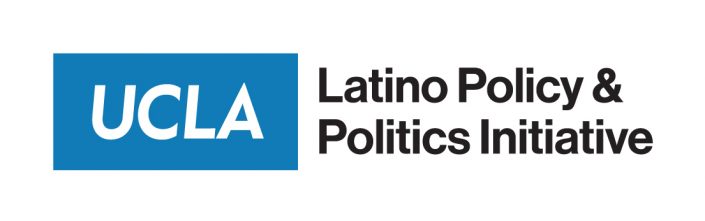 ‹#›
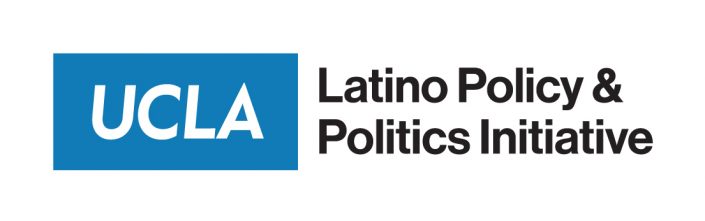 ‹#›
[Speaker Notes: We invite you to check out our recent work]
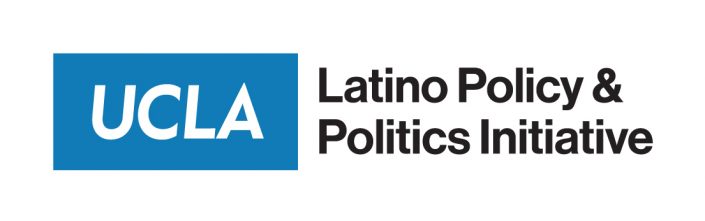 Supplementary Slides
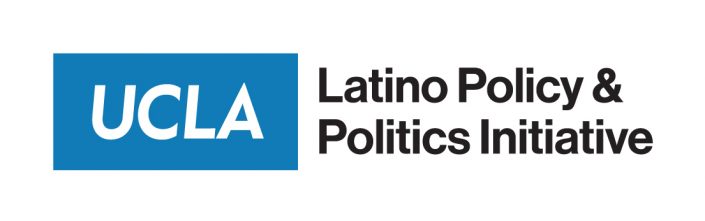 ‹#›
Supplementary Slides
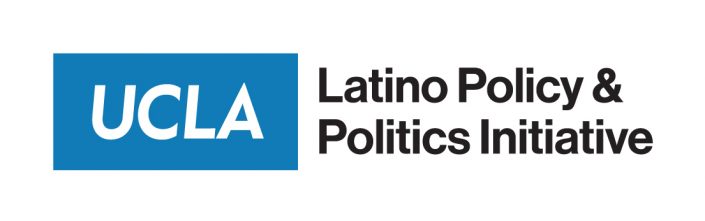 ‹#›
Supplementary Slides
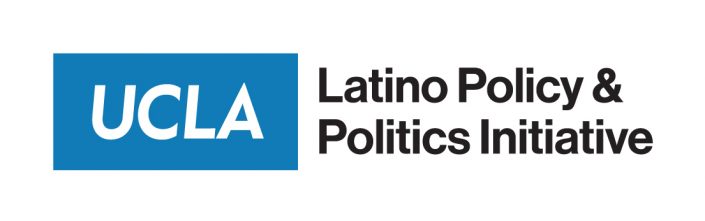 ‹#›
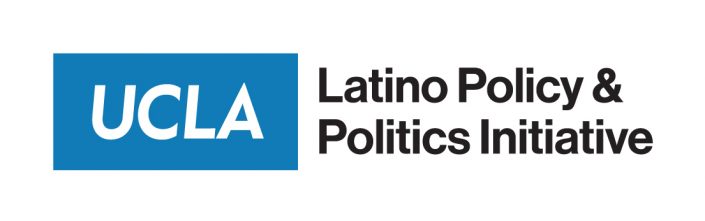